МУНИЦИПАЛЬНОЕ ДОШКОЛЬНОЕ ОБРАЗОВАТЕЛЬНОЕ УЧРЕЖДЕНИЕ «ДЕТСКИЙ САД С ПРИОРИТЕТНЫМ ОСУЩЕСТВЛЕНИЕМ ПОЗНАВАТЕЛЬНО-РЕЧЕВОГО РАЗВИТИЯ ВОСПИТАННИКОВ №4  «КОЛОКОЛЬЧИК» СЕЛА 
НОВАЯ ЖИЗНЬ БУДЕННОВСКОГО РАЙОНА»
Экологический марафон номинация 
«Удивительное рядом»
Экологический исследовательский проект 
«Вода живительная сила»
Руководитель проекта
Воспитатель старшей группы № 4 «Непоседы»
Тимошенко И.В.
Проблема
действительно ли вода является основным и главным источником жизнедеятельности  растений.
Участники проекта: дети старшей группы «Непоседа» МДОУ детский сад № 4 «Колокольчик», родители воспитанников, воспитатели  МДОУ.
 
Тип проекта: исследовательско-познавательный. 
Сроки реализации проекта:  март – май 2014 г.
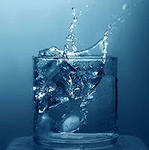 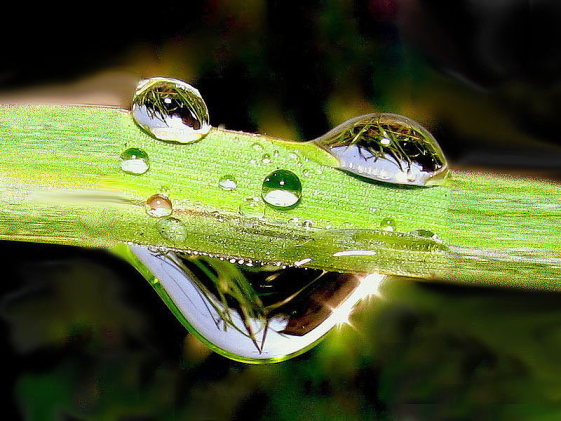 Цель проекта: развивать познавательный интерес дошкольников к воде, как объекту неживой природы; подвести к пониманию важности проблемы взаимоотношения человека с природой и последствий деятельности человека в ней.
Задачи проекта:
Развивать память, волю, инициативность, любознательность, образное мышление, воображение, фантазию, речь.
Сформировать у детей знания о значении воды для всего живого на земле;
Развивать представления о свойствах и состояниях воды;
Создание в МДОУ развивающей среды способствующей эффективному обучению детей  навыкам экспериментирования;
Воспитывать бережное отношение к воде;
Достижение необходимого уровня взаимодействия детского сада и семьи в популяризации детского экспериментирования;
Проектный продукт:
Проращивание и наблюдение за ростом фасоли;
Цветы для клумбы;
Презентации  (по воде);  
Изготовление экологической газеты-плаката; 
Разработка схем детьми для ДОУ капельного полива растений.
Принципы реализации проекта:
Работа по проекту «Вода живительная сила» проводится  в различных видах совместной с воспитателем и самостоятельной детской деятельности, (экспериментирование, изобразительная, игровая, трудовая  деятельность, развлечения).
Познавательный материал отобран с учетом возрастных возможностей  дошкольников.
Содержание проекта построено в соответствии с  экологическим календарем.
Учет региональных условий.
Эти принципы взаимосвязаны и реализуются в единстве. Основные направления в работе:работа с детьми;работа с родителями;работа с сотрудниками;работа по усовершенствованию предметно–развивающей среды; Вид проекта:детско-родительский.
Этапы реализации проекта
Подготовительный этап  (март)
Основной этап   (апрель)
Контрольный этап   (май)
I. Подготовительный этап
Цель: введение детей в тему проблемы, мотивация исследовательской деятельности и творческого проектирования у детей старшего дошкольного возраста; выявление уровня педагогической и родительской  компетентности по организации экспериментальной деятельности дошкольников.
Анализ анкет
Социологический опрос родителей
Является ли детское экспериментирование одним из главных факторов развития ребенка дошкольного возраста
Уровень компетентности педагогов в организации детского экспериментирования в ДОУ.
1. Да -82%.
2. Затрудняюсь ответить -35%.
3. Не знаю -20%.
4. Нет -7%.
1. Организация развивающей среды – 65%.
2. Знание программных задач по экспериментированию – 78%.
3. Умение поддерживать интерес ребенка к экспериментированию – 57%.
[Speaker Notes: .]
Вода, кругом вода!!!
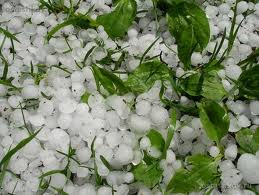 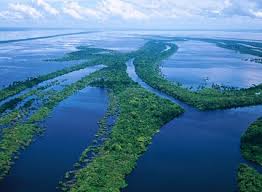 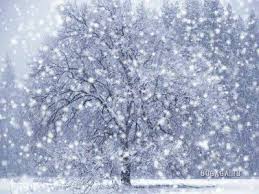 Земля, планета на которой мы живем, на 70% состоит из воды
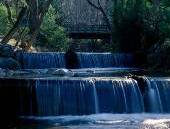 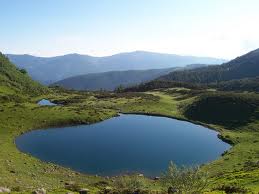 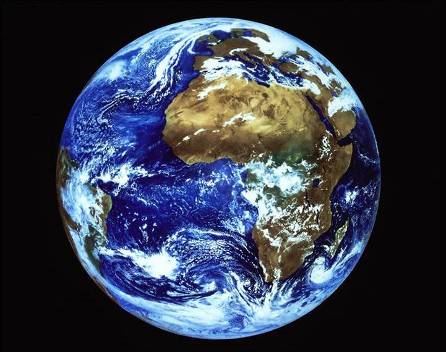 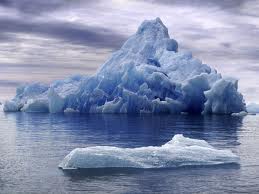 «Какая она вода?»
ОПЫТ - СВОЙСТВА ВОДЫ: 
Цель: познакомить детей со свойствами воды, обратить их внимание на то, что даже такой привычный объект, как вода, таит в себе много неизвестного, интересного; развивать наблюдательность, умение сравнивать, анализировать, обобщать, устанавливать причинно-следственные зависимости, умение делать выводы;
Гипотеза: Пар и лед – это вода?
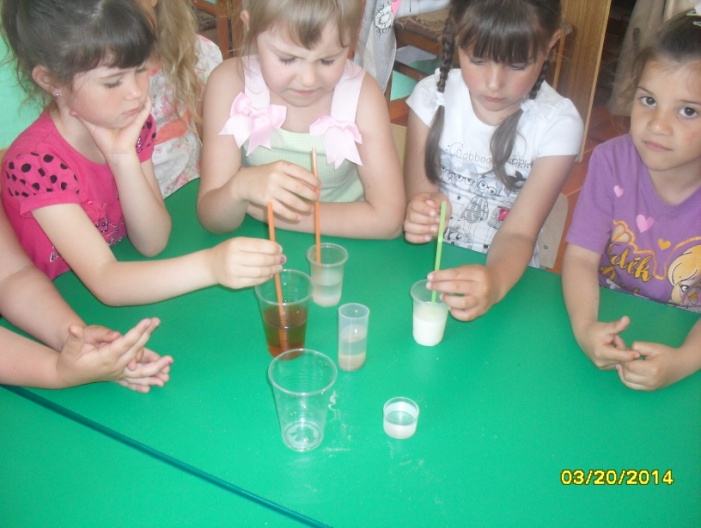 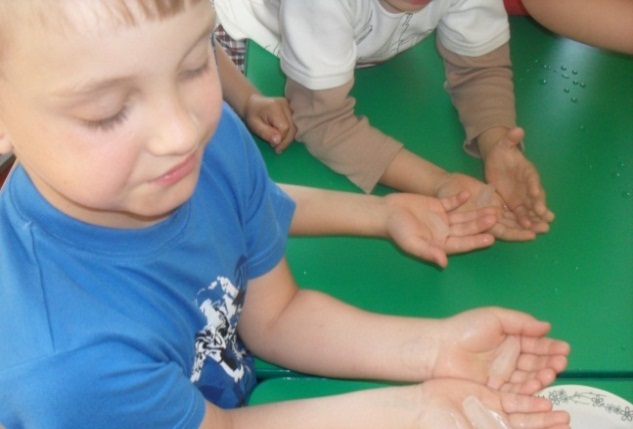 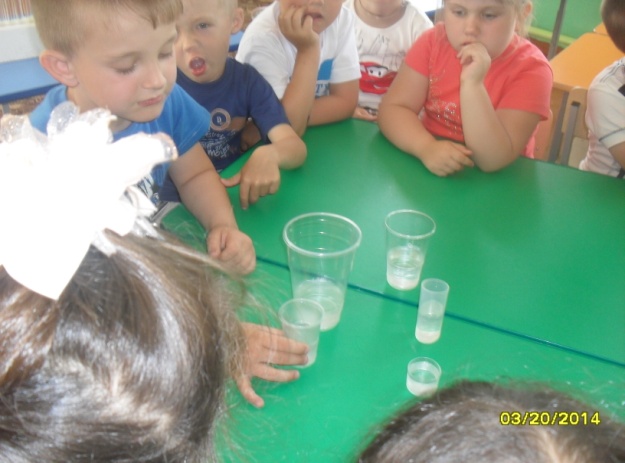 Вывод: при нагревании  (увеличении температуры) вода превращается в пар, лед при нагревании в воду, вода при понижении температуры в лед– но все же они являются неизменными  источниками водных ресурсов нашей планеты. Имея три свойства: твердое, жидкое, газообразное  - вода циркулирует  круговоротом  в природе.
II. Основной этап
Цель: осуществление поставленных задач, наработка методического, практического материала, определение наиболее эффективных методов и приемов работы с детьми, родителями, педагогами МДОУ по организации естественно-научных наблюдений и экспериментов с детьми.
Опыт 1.  Проращивание семян фасоли.
Цель:
Познакомить детей с условиями необходимыми для прорастания семян фасоли, для роста и развития растений.
Гипотеза: необходима ли вода для прорастания семян фасоли?
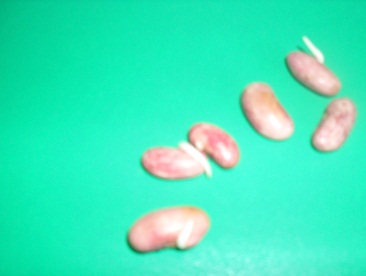 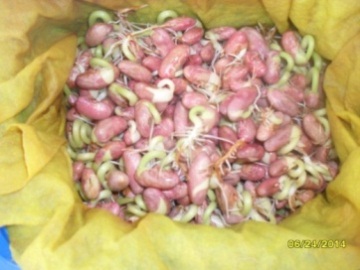 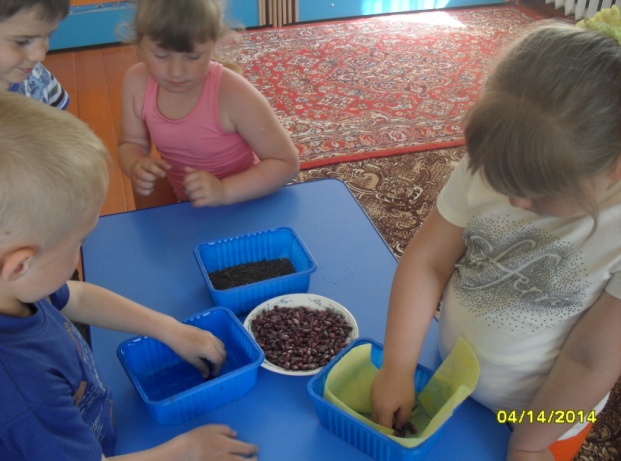 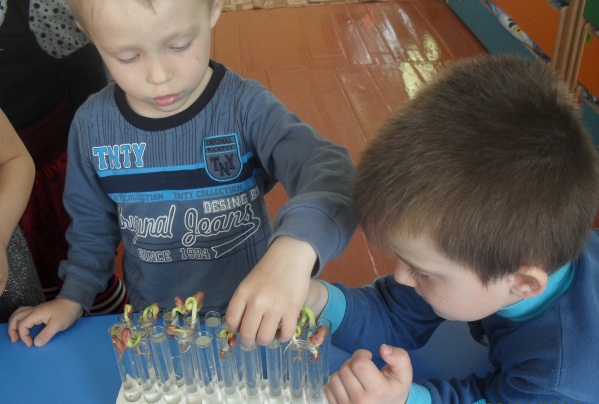 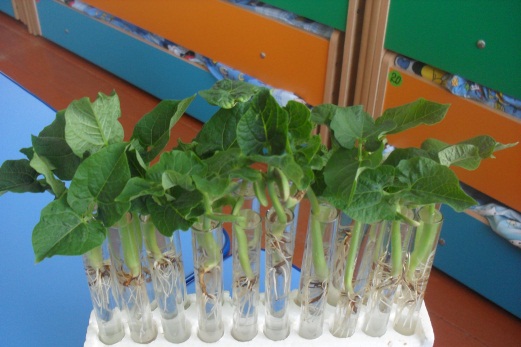 Фиксирование этапов прорастания фасоли
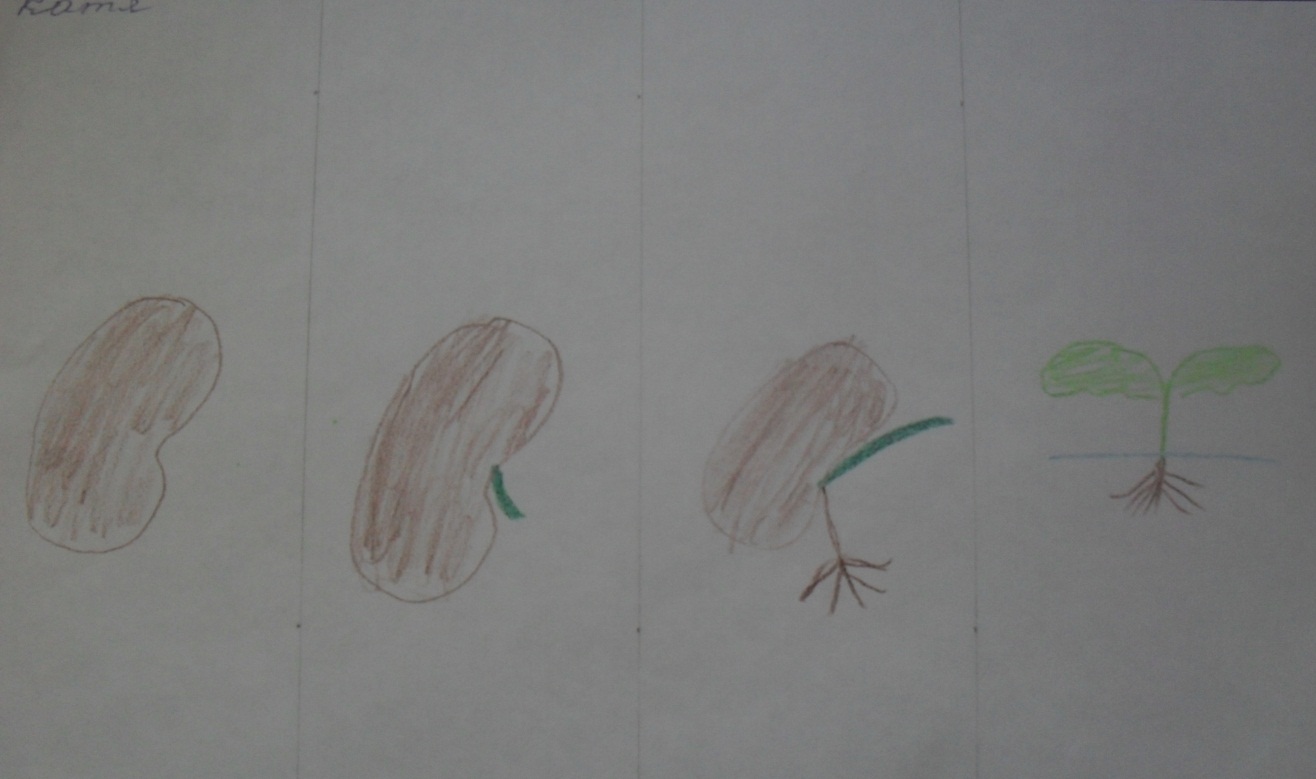 1 этап – Поглощение воды.                                                    Набухание семян.
2 этап –Увеличение размеров. Деление  клеток.
3 этап –  Появление корешка.
4 этап – Появление зародышевого побега.
Вывод: 
Вода является жизненно необходимым условием для прорастания семян;
Без воды не начнут  происходить физиологические процессы затрагивающие деление клеток.
Опыт 2.  Почему окрасилась петрушка.
Цель:
 Познакомить детей с  процессом поглощения воды растениями.
 Закрепить знания о влиянии воды на развитие растения.
Гипотеза:  движется ли вода по всему растению.
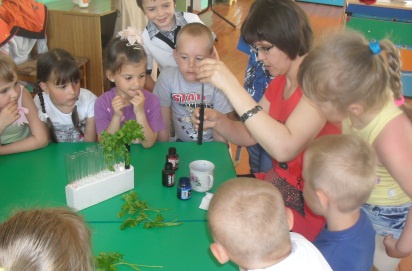 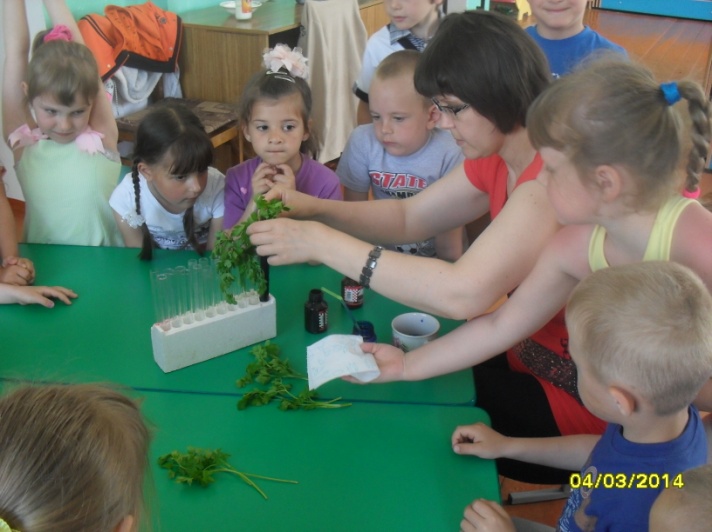 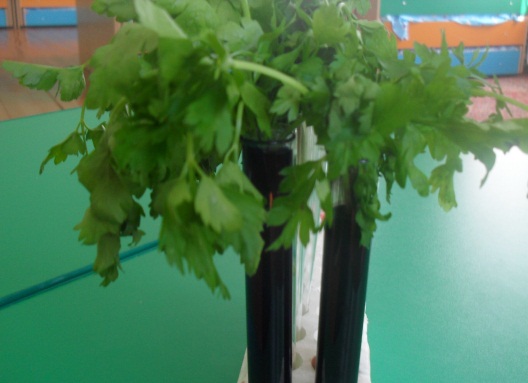 Вывод:
 Стебель поглощает окрашенную воду, а от него вода поступает к листьям. 
Это доказывает, что растениям необходима вода, как и всему живому на нашей планете. Корень нужен растению, чтобы, питать и держать его; стебель – чтобы доставлять питательные вещества из земли другим органам; листья – чтобы улавливать свет, дышать.
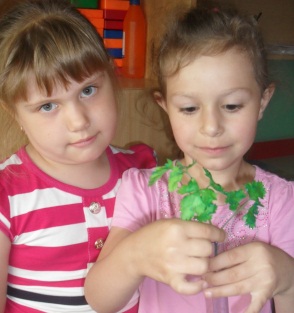 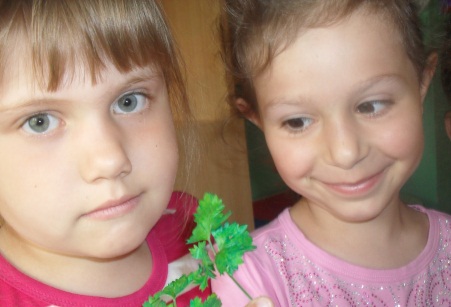 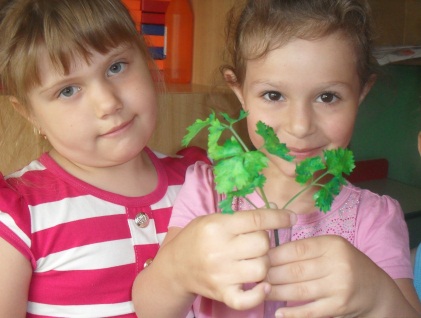 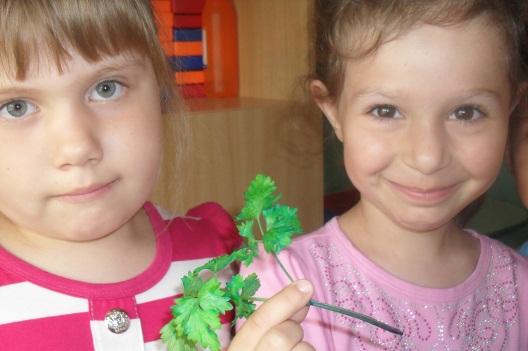 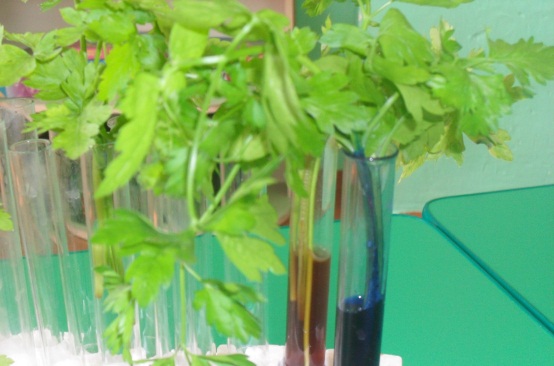 Опыт 3.Тургор - показатель оводненности и состояния водного режима растений.
Цель: показать детям необходимость воды для роста и развития растения.
Гипотеза: 
   Является ли вода источником жизни для увядших растений?
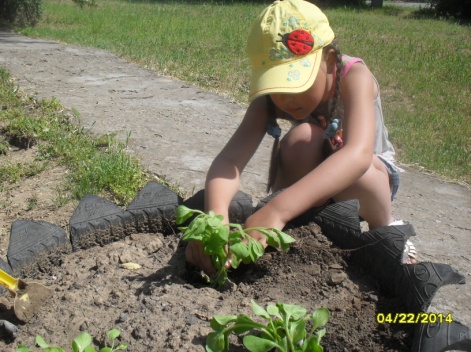 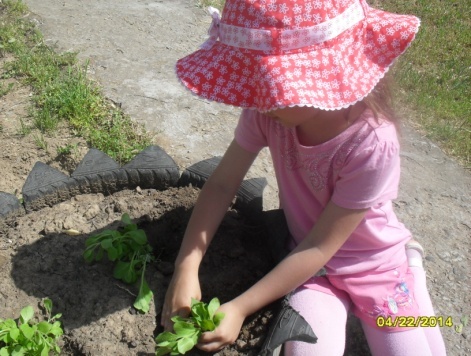 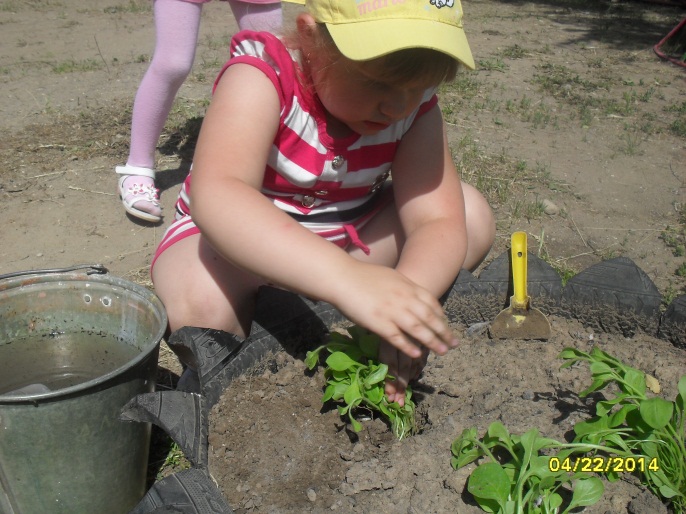 Вывод: 
 В ходе эксперимента дети сделали следующие выводы:
При пересадке выкопанным растениям нельзя давать стоять, нужно пересаживать их как можно быстрее, тогда они меньше завянут и быстрее приживутся.
Для того, чтобы растение быстрее прижилось его нужно либо сажать в тенек, либо притенять от солнца.
Необходимо регулярно поливать пересаженное растение водой, или оно завянет и погибнет.
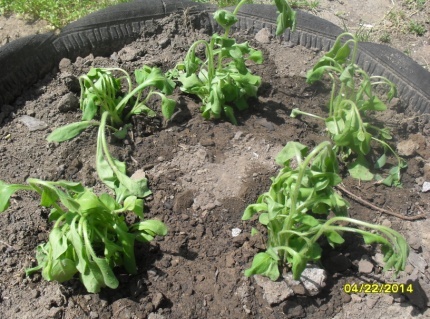 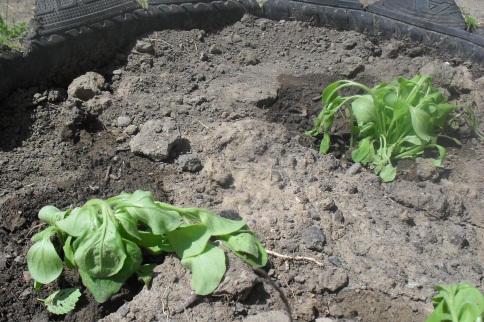 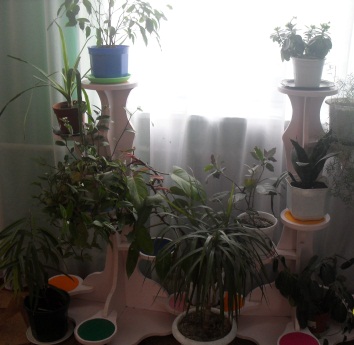 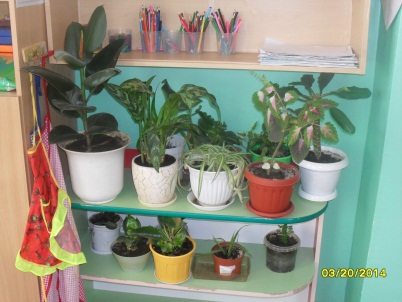 III. Контрольный этап

Цель: произвести анализ проделанной работы.
«Королева - вода»
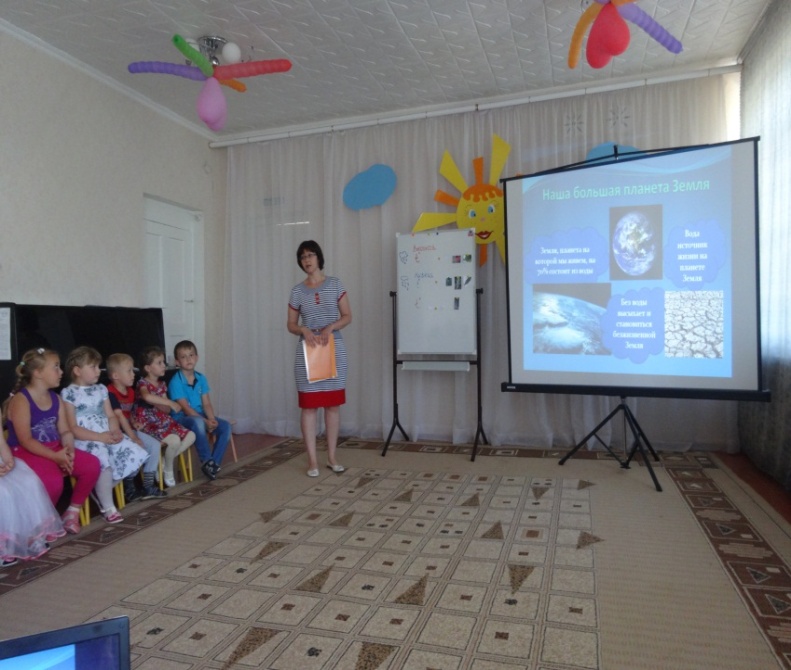 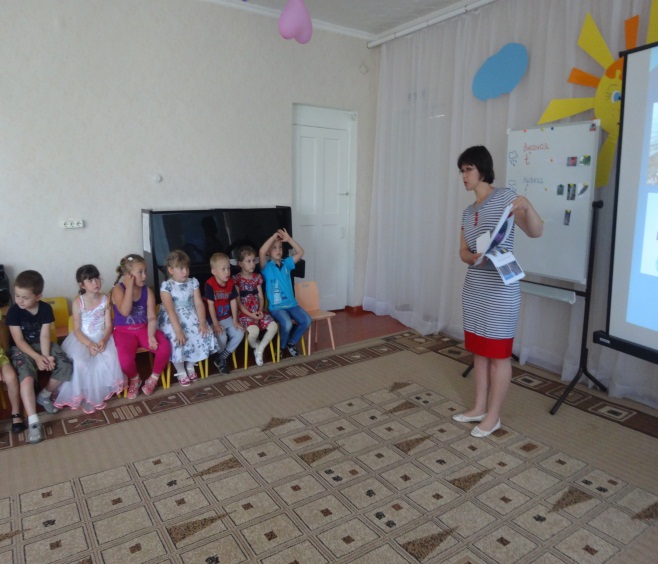 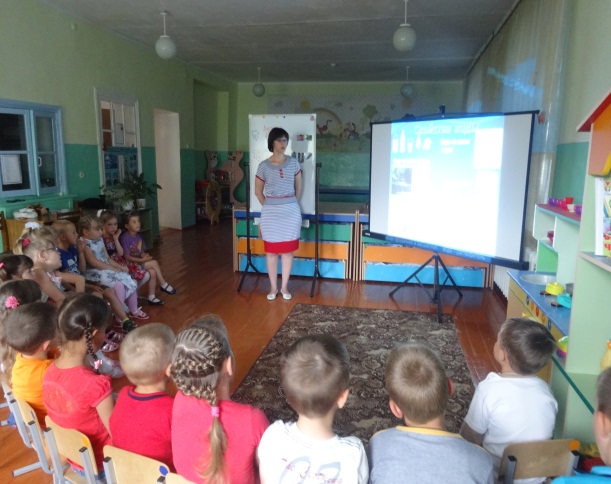 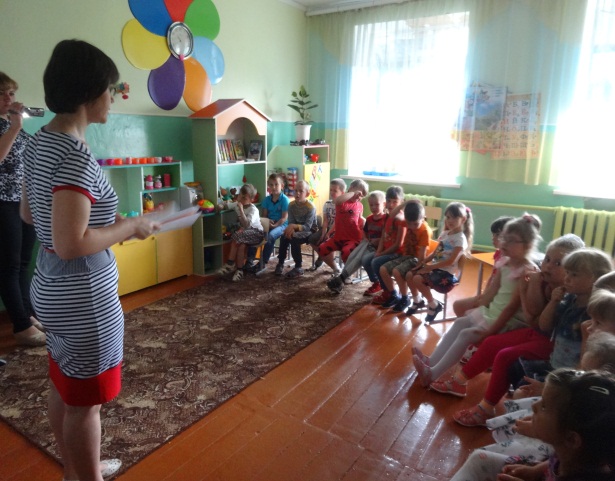 Наши рекомендации
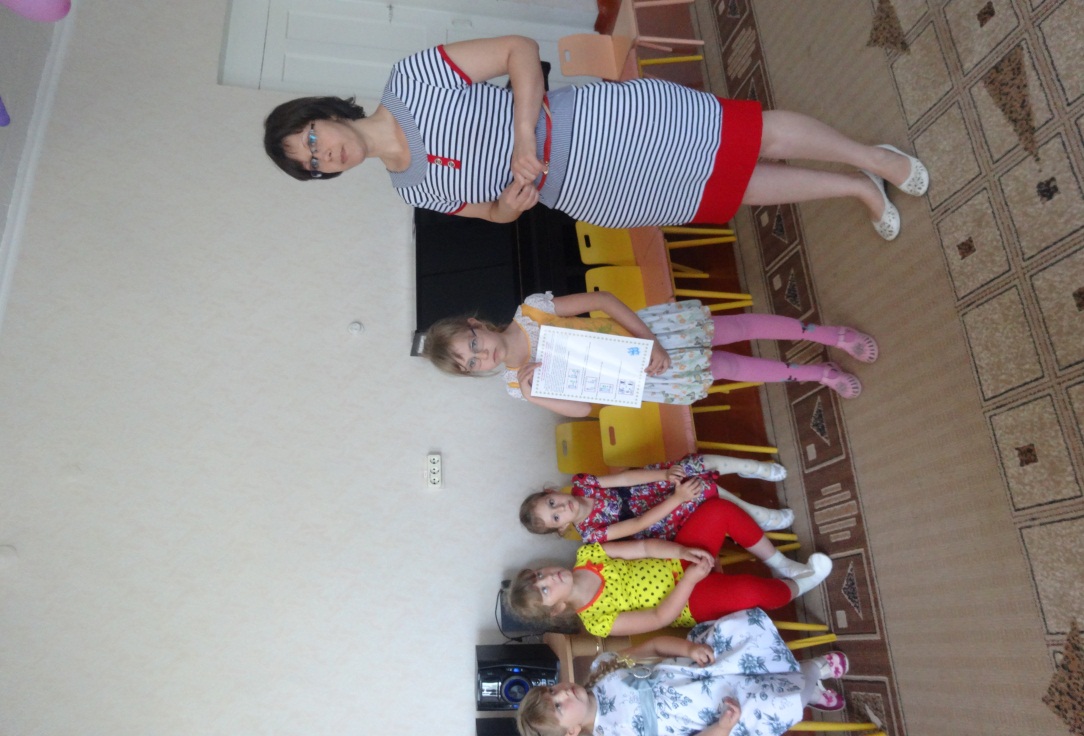 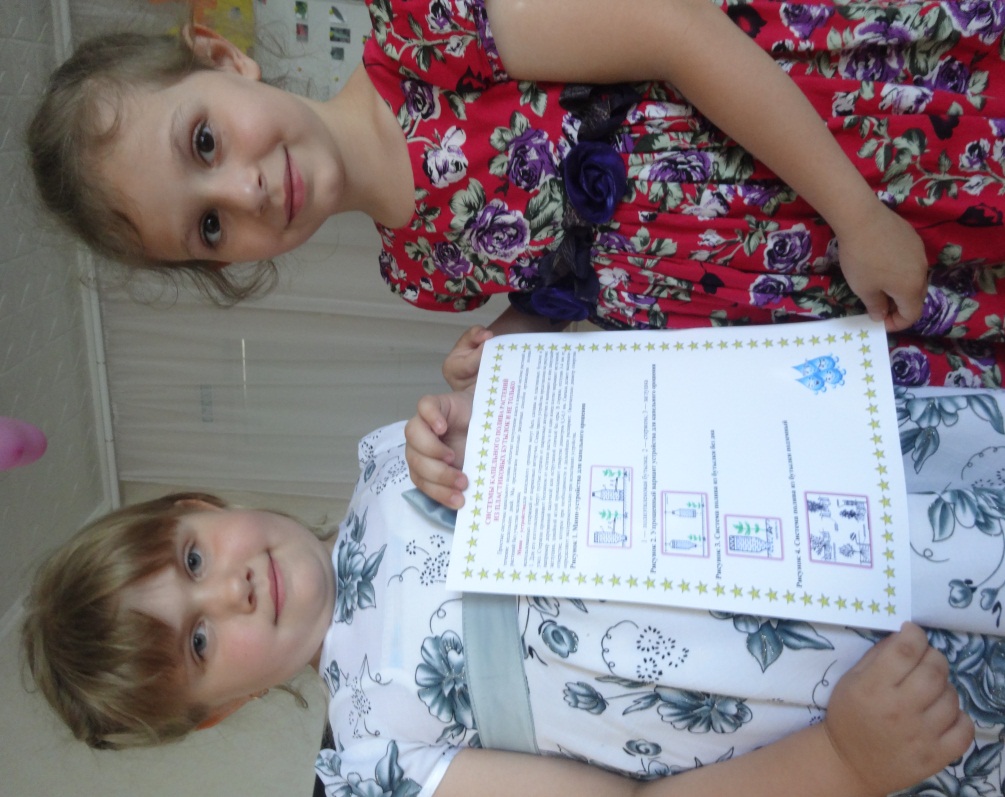 СИСТЕМЫ КАПЕЛЬНОГО ПОЛИВА РАСТЕНИЙ
ИЗ ПЛАСТИКОВЫХ БУТЫЛОК И НЕ ТОЛЬКО
Простые системы капельного полива обеспечат поступление влаги к корневой системе растений в течение нескольких дней. Мы предлагаем несколько различных способов организации  полива растений без участия человека.
Мини – устройства для капельного орошения могут быть сделаны из пластиковых бутылок и использованных стержней от шариковых авторучек. 
Рисунок 1. Мини-устройства для капельного орошения
1 — полиэтиленовая бутылка;  2 — стержень; 3 — заглушка
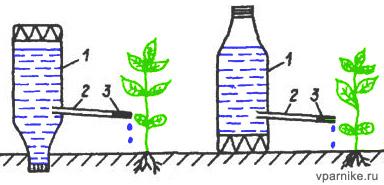 Рисунок 2. Упрощенный вариант устройства для капельного орошения
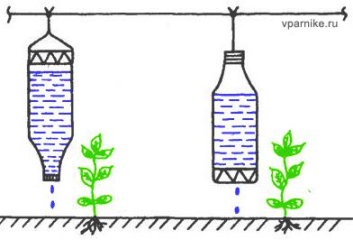 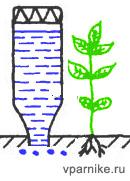 Рисунок 3. Система полива из бутылки без дна
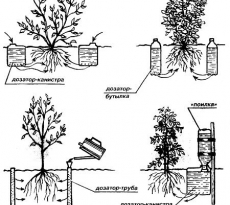 Рисунок 4. Система полива из бутылки подземный
Вывод:
В результате проведённой работы дети узнали, что вода одна из самых главных жидкостей на земле. Без воды нет жизни, всё живое гибнет. Вода присутствует почти везде. Узнали, что вода не имеет: формы, цвета, запаха, вкуса но при определённых условиях, это можно изменить. Воду можно заморозить, разморозить, окрасить, придать вкус. Водой можно смыть грязь. Сделали вывод, что вода является самым главным и необходимым источников всей растительности на нашей необъятной планете. Без воды не происходит прорастания семян, растения без полива увядают и гибнут. Корни любых растений,  деревьев активно всасывают из почвы воду, которая движется по стволу и ветвям к почкам, листьям. С водой  поступают в растения все необходимые  питательные вещества для жизнедеятельности растительности.

Вода – это живительная сила, чудо природы и богатство планеты. Она источник жизни и наша постоянная спутница.
Результаты проекта:
Дети узнали: 
где находится вода; 
несложные способы экспериментирования с водой;
сформировалось бережное и экономное отношение к водным ресурсам.;
роль воды в жизни человека;
роль воды в жизни растений;
для чего нужна вода;
агрегатные состояния воды;
круговорот воды в природе;
правила юного исследователя;
правила поведения у воды и на воде.

Дети  могут:
выполнять действия по организации экспериментов с водой;
задавать вопросы, искать ответы;
видеть проблему по определенной теме;
формулировать цель; планировать задачи;
выдвигать гипотезы и проверять их;
отбирать средства и материалы для самостоятельной деятельности;
проводить посильные опыты и делать соответствующие выводы;
фиксировать этапы действий и результаты графически.
Реализация проекта позволила:

 педагогам МДОУ:
повысить педагогическую компетентность в организации работы по организации экспериментальной деятельности дошкольников;
совершенствовать в МДОУ эффективную развивающую среду, способствующую эффективной организации экспериментальной деятельности дошкольников;
достичь необходимого уровня взаимодействия  детского сада и семьи в вопросе детского экспериментирования.

Родителям воспитанников:
повысить компетентность в вопросах экспериментальной деятельности ребенка; 
более эффективно сотрудничать с педагогическим коллективом МДОУ.
Литература
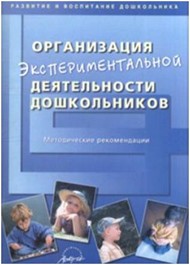 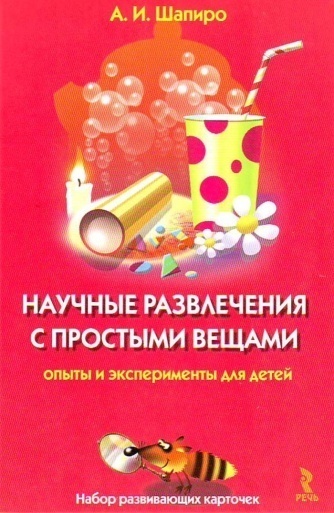 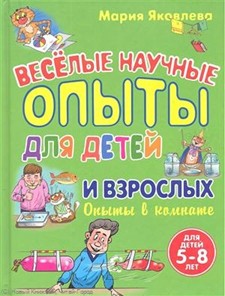 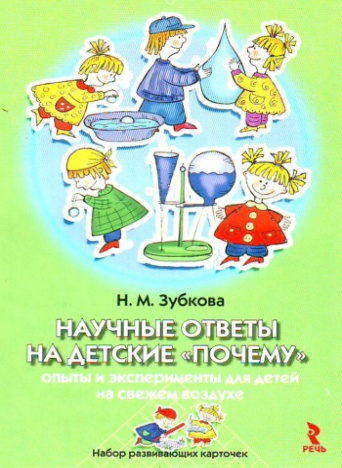 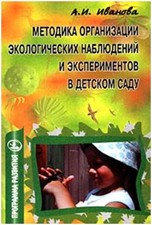 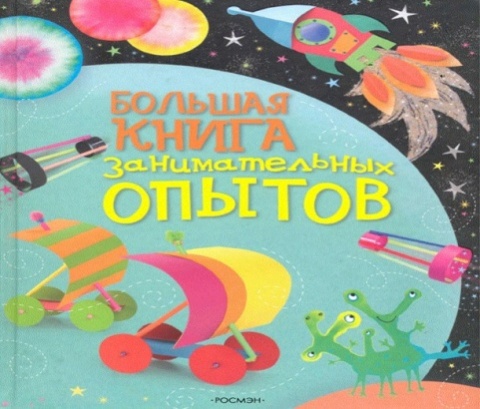 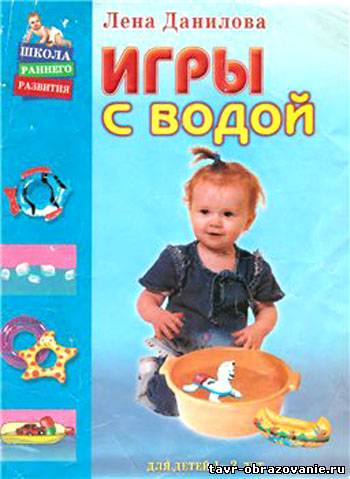 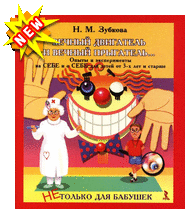 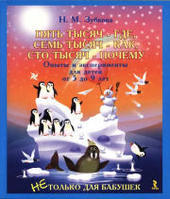 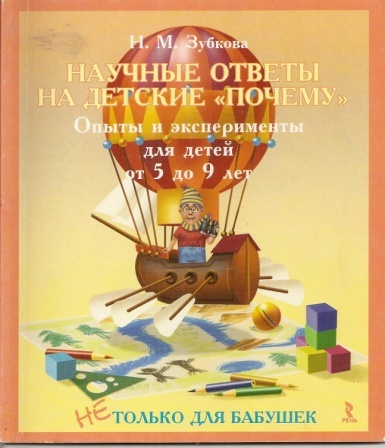 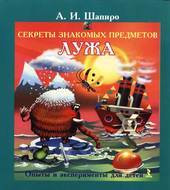 СПАСИБО 
ЗА 
ВНИМАНИЕ
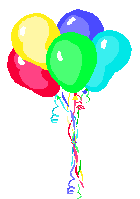